Conference on Trust-Building and Governancein Hong Kong and MacaoThe Hong Kong Institute of Education19-20 October 2012Public Trust and Public Sentiment
Robert CHUNG
Director of Public Opinion Programme
The University of Hong Kong
Public Trust and Public Sentiment
Outline of Presentation

Public Trust
Latest Findings: Press Release of 18 September 2012
Time Series: 1992 – 2012 (21 years of data)
Public Sentiment
Conceptual Framework of PSI
PSI = GA‧SA
Public Trust and Public Sentiment
Co-variation and Correlation
Conclusion
Findings released on 18 September 2012
3
Commentary released on 18 September 2012
Robert Chung’s comments
Our latest survey shows that all trust and confidence indicators have dropped. People's trust in the HKSAR Government drops to a new low since April 2004, their trust in the Central Government drops to a new low since June 2000, giving a net trust value of negative 14 percentage points, and a new high in their distrust level since May 1997. People's confidence in the future of Hong Kong and China, although having net values of positive 12 and 42 percentage points, are at new lows since August 2003 and January 1998 in terms of positive confidence. People's trust in the Taiwan Government has also dropped, but only to a new low since December 2011, with a net trust value of negative 4 percentage points. The legislative election, dispute over national education, and the incidents of Li Wangyang and Diaoyu Islands, may all have contributed to these changing figures.
4
Selected News Clippings
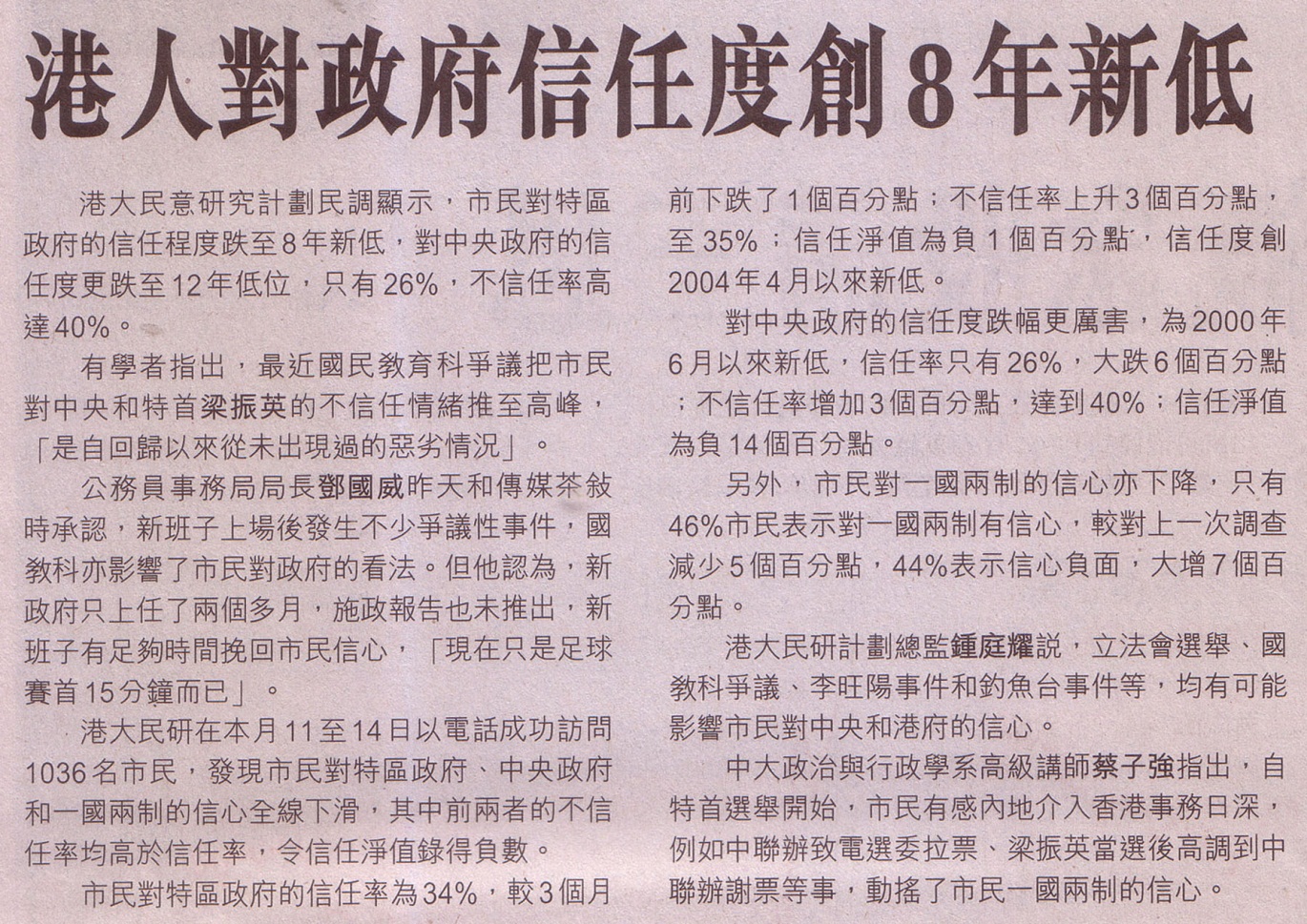 Hong Kong Economic Journal  信報
5
Selected News Clippings
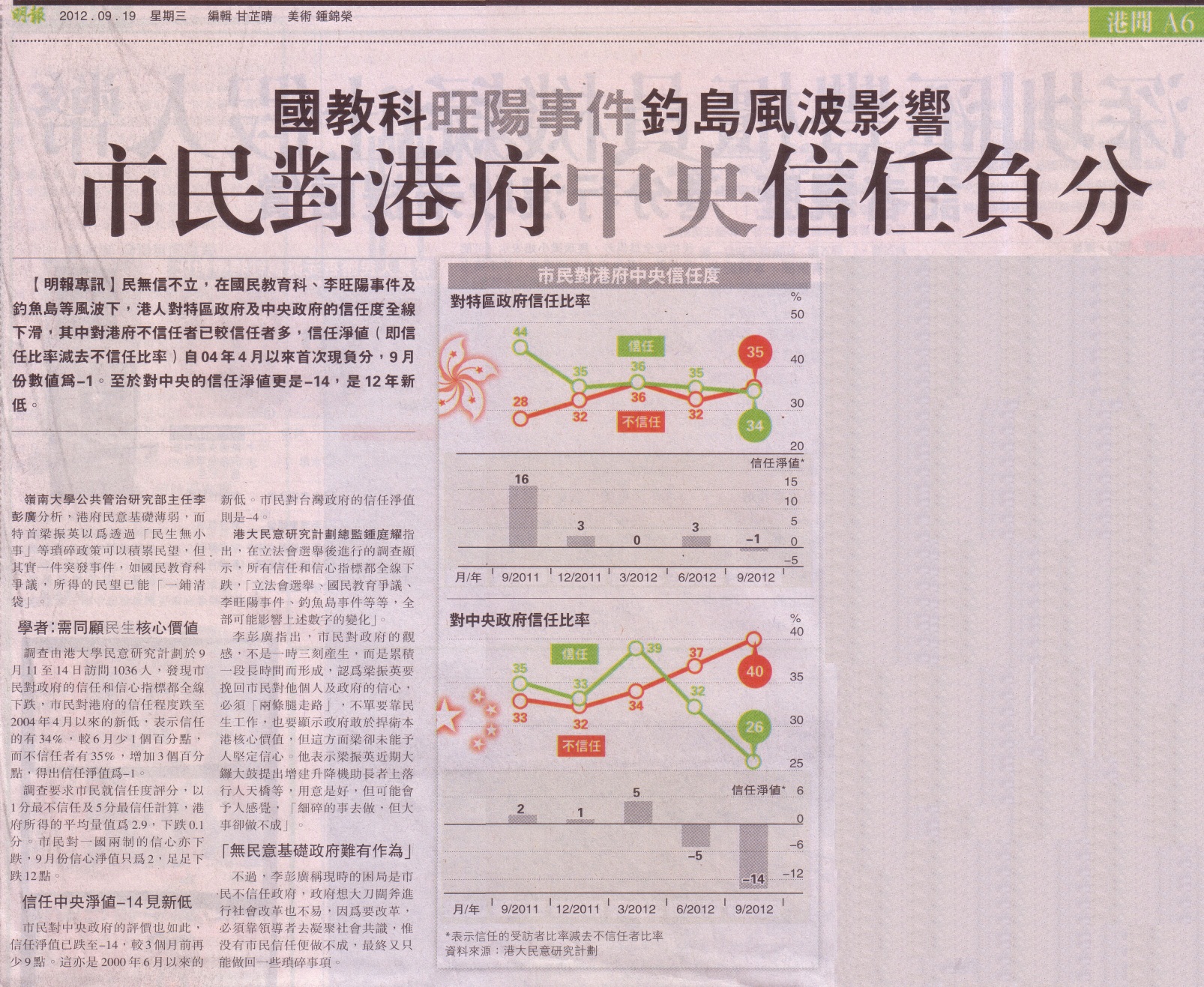 Ming Pao  明報
6
Selected News Clippings
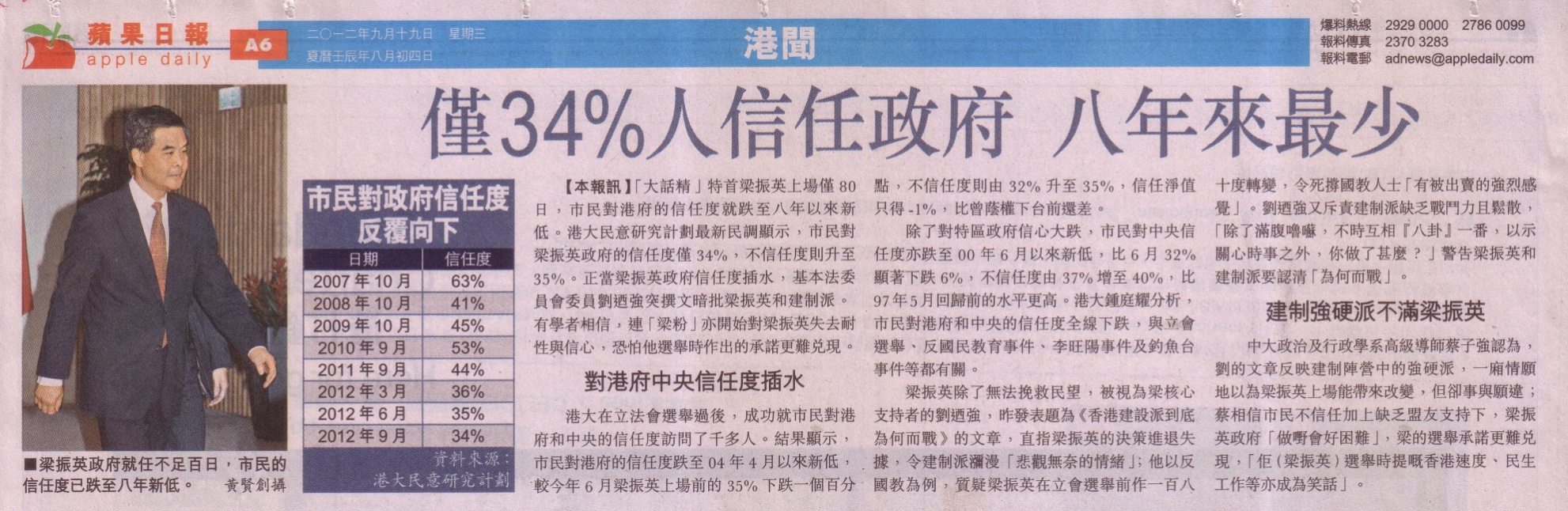 Apple Daily  蘋果日報
7
Selected News Clipping
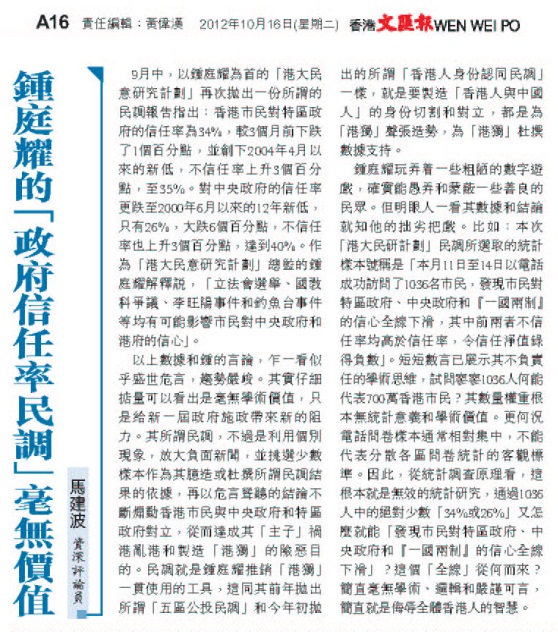 試問寥寥1036人何能代表700萬香港市民？其數量權重根本無統計意義和學術價值…… 簡直毫無學術、邏輯和嚴謹可言，簡直就是侮辱全體香港人的智慧。

8
Some Details of the Survey
9
People’s Trust in HKG/HKSARG
10
People’s Trust in the Beijing Central Government
11
Public Sentiment Index (PSI)
Objectives
To quantify the general feeling of Hong Kong people towards the socio-political condition of Hong Kong 
To explain or predict the likelihood of collective behaviour, social movement, social disorder and/or governance crisis
PSI sub-indices
Two sub-indices have been constructed: government appraisal (GA) and society appraisal (SA)
12
Conceptual Framework of PSI
13
Conceptual Framework of PSI
14
Conceptual Framework of PSI
15
Conceptual Framework of PSI
16
Conceptual Framework of PSI
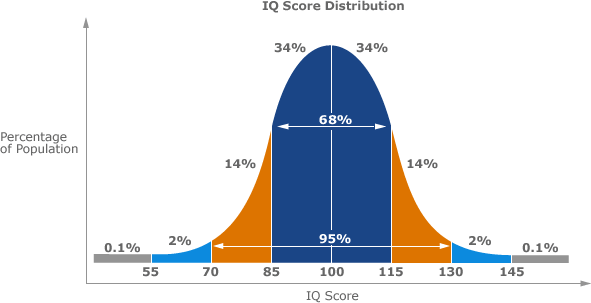 17
Conceptual Framework of PSI
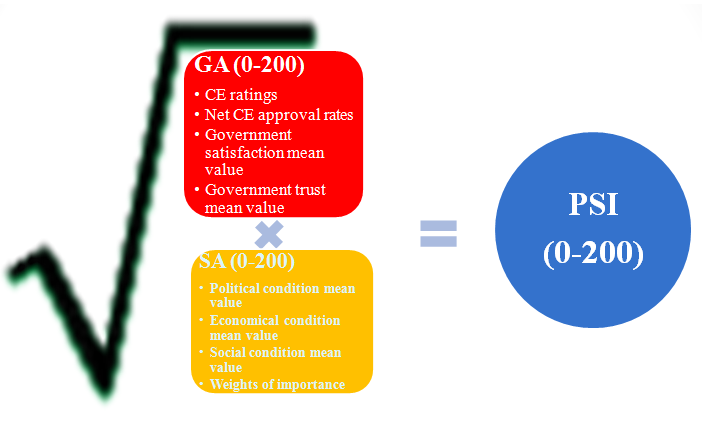 18
Conceptual Framework of PSI
19
Chart on Public Sentiment Index
20
PSI, GA, SA
21
PSI, GA, SA
22
Public Trust and Public Sentiment
23
Public Trust and Public Sentiment
Correlation of Public Trust and Public Sentiment
People’s Trust to HKSAR Government vs Public Sentiment (PSI): 0.923 (0.973 after handover)
People’s Trust to Beijing Central Government vs Public Sentiment (PSI): 0.202
The high correlation of HKSARG Trust indicates a strong association with public sentiment, more trust,  more positive sentiment.
The low correlation of Beijing Central Government Trust indicates a lower association with HK people’s sentiment.
24
Conclusion
Public trust in the local government is an important component of the general public sentiment, affecting the governability of Hong Kong society.
The construction of the Public Sentiment Index (PSI) with its government and society appraisal components should be able to provide deeper analysis of trust and governance down to incident and demographic levels.
Please click on http://hkupop.hku.hk  POP Resources  Public Opinion Lectures and Workshops  [weblink of today’s HKIEd conference] using account and password “hkied2012”.
25